Строение
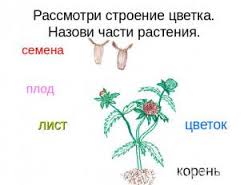 Корень
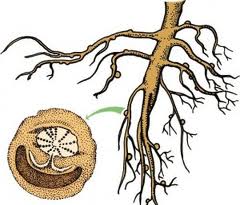 Впитывает влагу
Берет питание из почвы
Удерживает растение в земле
Откладывает питательные вещества
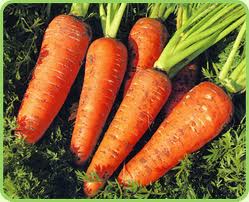 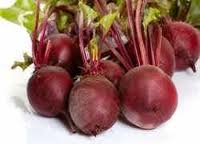 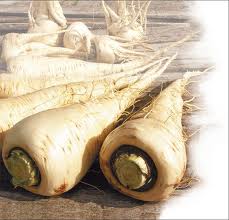 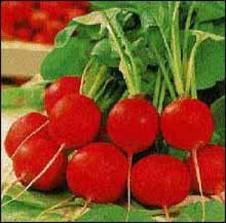 Стебель
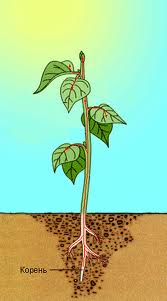 Листья
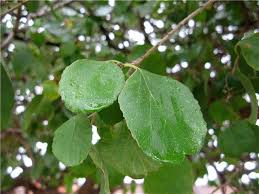 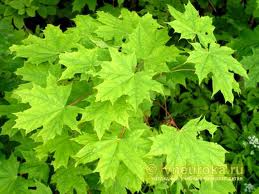 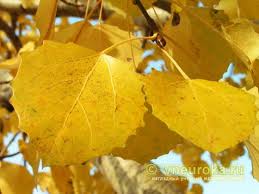 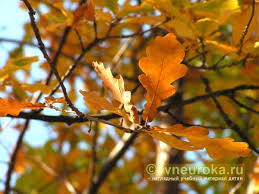 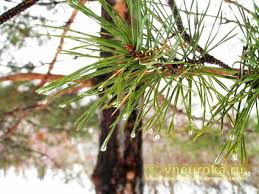 Цветок
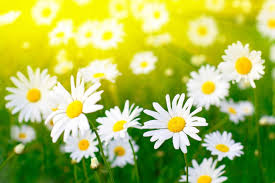 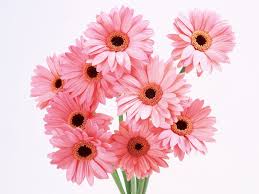 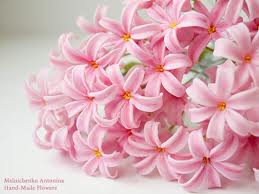 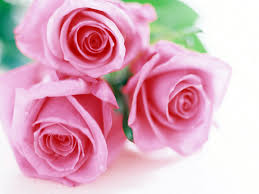 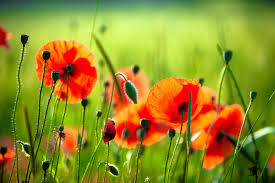 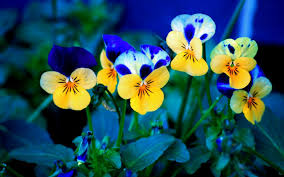 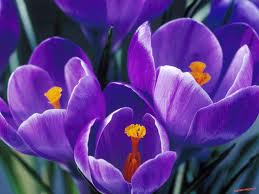 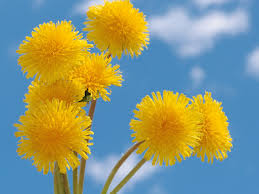 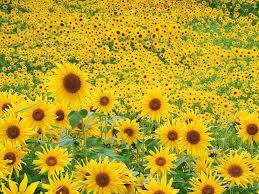